Figure 1. Candidates’ News Coverage, Week by Week
Week
Source: Media Tenor.
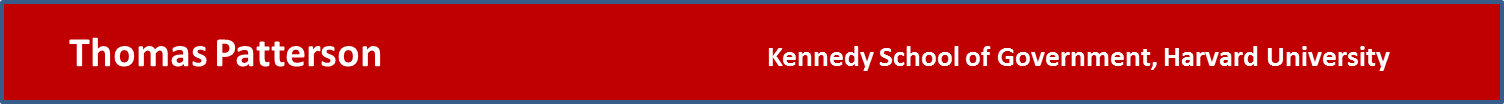 Figure 2. Tone of Candidates’ News Coverage
Source: Media Tenor.  Based on weekly averages, January 1-June 7, 2016. Averages for Cruz, Rubio, and Kasich based 
on period when they were active candidates.
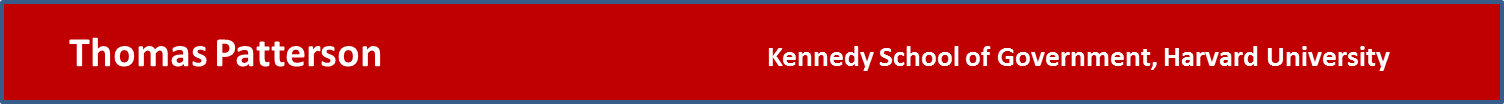 Figure 3. Coverage Topics
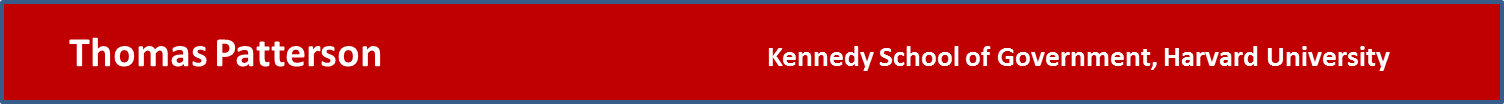 Figure 4. Republican Candidate Coverage—Initial Contests
Proportion of Republican Coverage
Tone of Coverage
Source: Media Tenor, weeks 5-9 of 2016.
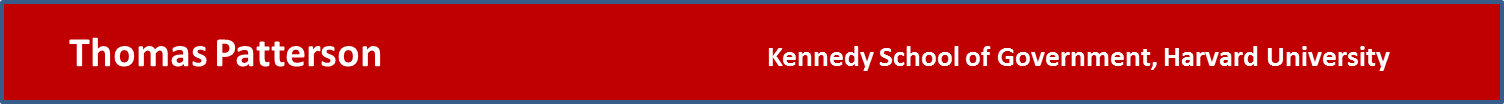 Figure 5. Democratic Candidate Coverage—Initial Contests
Proportion of Democratic Coverage
Tone of Coverage
Source: Media Tenor, weeks 5-9 of 2016.
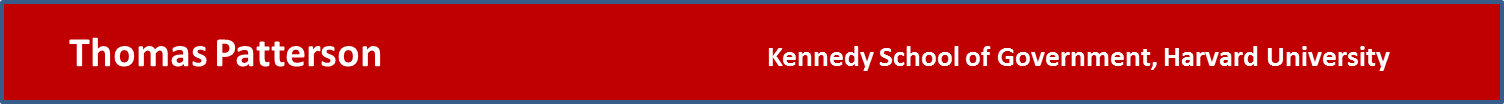 Figure 6. Republican Candidate Coverage—Super Tuesday Period
Proportion of Republican Coverage
Tone of Coverage
Source: Media Tenor, weeks 10-11 of 2016.
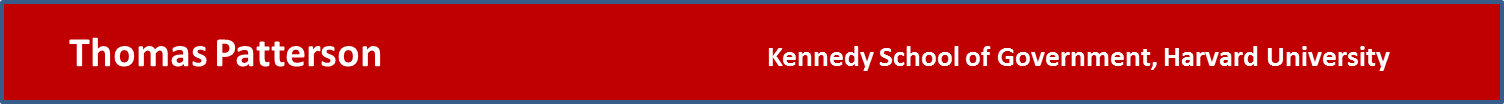 Figure 7. Democratic Candidate Coverage—Super Tuesday Period
Proportion of Democratic Coverage
Tone of Coverage
Source: Media Tenor, weeks 10-11 of 2016.
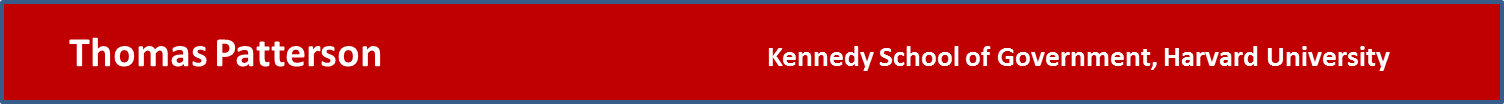 Figure 8. Republican Candidate Coverage—Middle Stage
Proportion of Republican Coverage
Tone of Coverage
Source: Media Tenor, weeks 12-19 of 2016
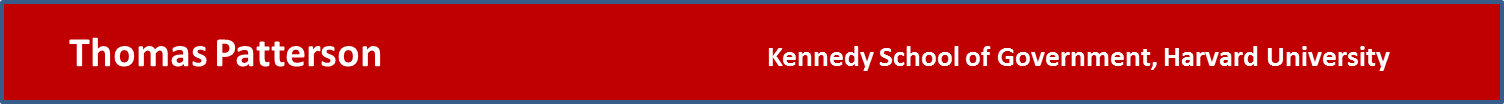 Figure 9. Democratic Candidate Coverage—Middle Stage
Proportion of Democratic Coverage
Tone of Coverage
Source: Media Tenor, weeks 12-19 of 2016
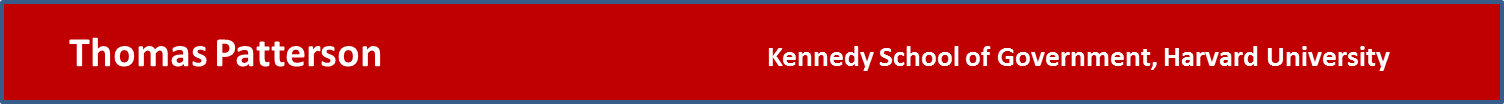 Figure 10. Trend in Tone of Trump’s News Coverage
Source: Media Tenor
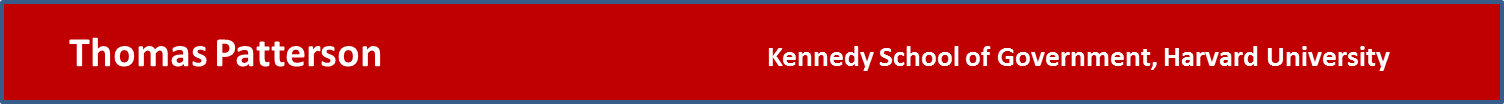 Figure 11. Candidate Coverage—Final Month
Proportion of Coverage
Tone of Coverage
Source: Media Tenor, weeks 20-24 of 2016.
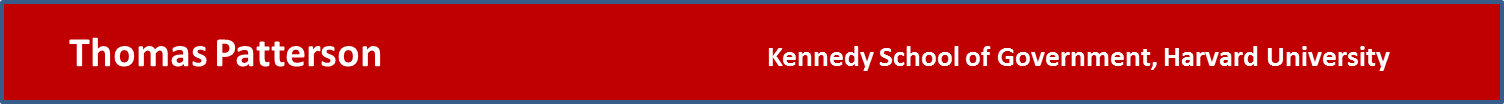 Figure 12. Trend in Election News Topics
Source: Media Tenor.
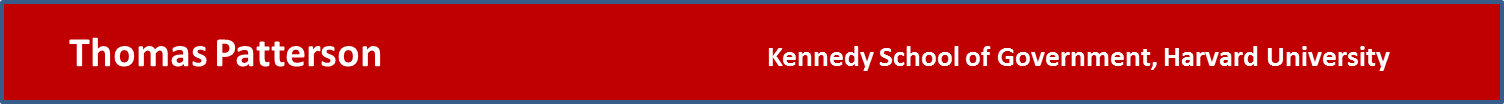